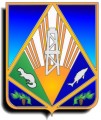 Комитет экономической политики администрации Ханты-Мансийского района
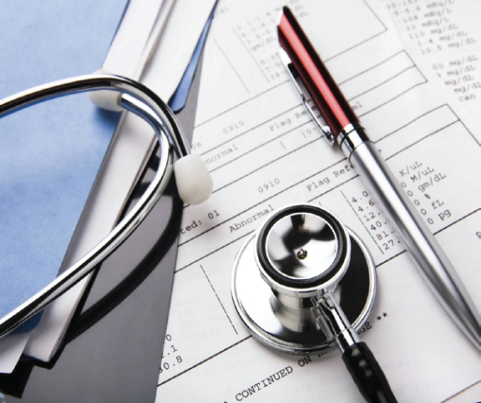 Методическое пособиеГАРАНТИИ ПРАВА РАБОТНИКОВ НА ТРУД В УСЛОВИЯХ, СООТВЕТСТВУЮЩИХ ТРЕБОВАНИЯМ ОХРАНЫ ТРУДА
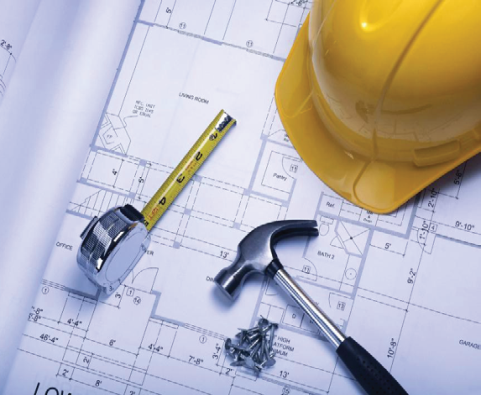 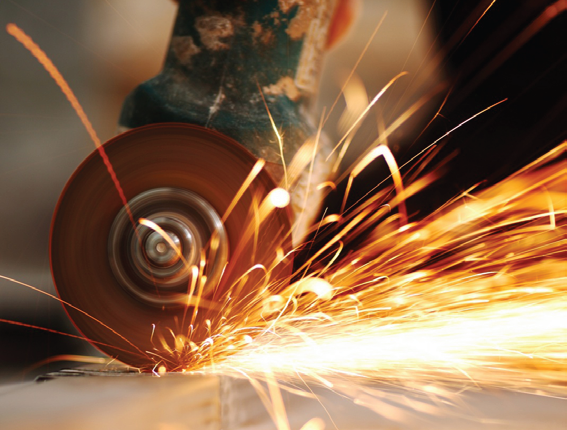 Ханты-Мансийск 
 2016
ТЕРМИНЫ И ОПРЕДЕЛЕНИЯ
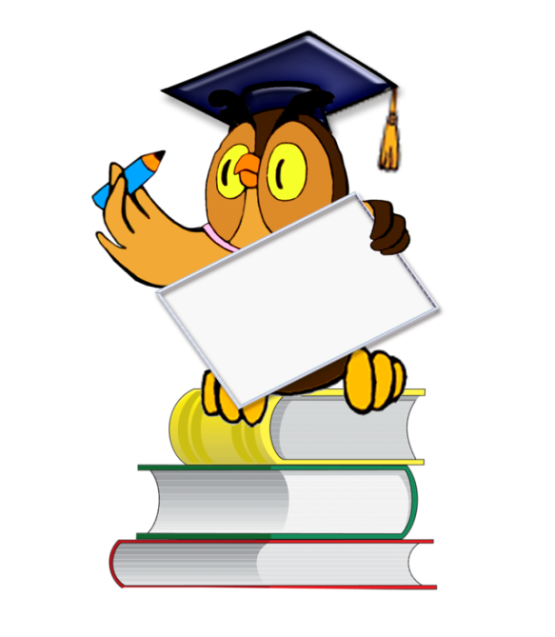 Охрана труда - система сохранения жизни и здоровья 
работников в процессе трудовой деятельности, включающая
в себя правовые, социально-экономические, 
организационно-технические, санитарно-гигиенические, 
лечебно-профилактические, реабилитационные и иные 
мероприятия.
Условия труда - совокупность факторов производственной 
среды и трудового процесса, оказывающих влияние на 
работоспособность и здоровье работника. 
Рабочее место - место, где работник должен находиться или куда ему необходимо прибыть в связи с его работой и которое прямо или косвенно находится под контролем работодателя.
Требования охраны труда - государственные нормативные требования охраны труда, в том числе стандарты безопасности труда, а также требования охраны труда, установленные правилами и инструкциями по охране труда.
Средства индивидуальной и коллективной защиты работников - технические средства, используемые для предотвращения или уменьшения воздействия на работников вредных и (или) опасных производственных факторов, а также для защиты от загрязнения.
Гарантии - средства, способы и условия, с помощью которых обеспечивается осуществление предоставленных работникам прав в области социально-трудовых отношений.
Компенсации - денежные выплаты, установленные в целях возмещения работникам затрат, связанных с исполнением ими трудовых или иных обязанностей, предусмотренных настоящим Кодексом и другими федеральными законами.
ЗАКОНОДАТЕЛЬСТВО
Статья 219 трудового кодекса Российской Федерации закрепляет право работника на труд, отвечающий требованиям безопасности и гигиеныКаждый работник имеет право на:
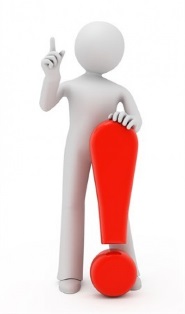 рабочее место, соответствующее требованиям охраны труда;
обязательное социальное страхование от несчастных случаев на производстве и профессиональных заболеваний в соответствии с федеральным законом;
получение достоверной информации от работодателя, соответствующих государственных органов и общественных организаций об условиях и охране труда на рабочем месте, о существующем риске повреждения здоровья, а также о мерах по защите от воздействия вредных и (или) опасных производственных факторов;
отказ от выполнения работ в случае возникновения опасности для его жизни и здоровья вследствие нарушения требований охраны труда, за исключением случаев, предусмотренных Федеральными Законами, до устранения такой опасности;
обеспечение средствами индивидуальной и коллективной защиты в соответствии с требованиями охраны труда за счет средств работодателя;
обучение безопасным методам и приемам труда за счет средств работодателя;
профессиональную переподготовку за счет средств работодателя в случае ликвидации рабочего места вследствие нарушения требований охраны труда;
запрос о проведении проверки условий и охраны труда на его рабочем месте в федеральный орган исполнительной власти, в области государственного надзора и контроля за соблюдением законодательства о труде и охране труда, работниками, осуществляющими государственную экспертизу условий труда, а также органами профсоюзного контроля за соблюдением законодательства о труде и охране труда
ЗАКОНОДАТЕЛЬСТВО
обращение в органы государственной власти РФ, органы государственной власти субъектов РФ и органы местного самоуправления, к работодателю, в объединения работодателей, а также в профсоюзы, их объединения и иные уполномоченные работниками представительные органы по вопросам охраны труда;
 личное участие или участие через своих представителей в рассмотрении вопросов, связанных с обеспечением безопасных условий труда на его рабочем месте, и в расследовании происшедшего с ним несчастного случая на производстве или профессионального заболевания;
внеочередной медицинский осмотр (обследование) в соответствии с медицинскими рекомендациями с сохранением за ним места работы (должности) и среднего заработка во время прохождения указанного медицинского осмотра (обследования);
компенсации, установленные законом, коллективным договором, соглашением, трудовым договором, если он занят на тяжелых работах и работах с вредными и (или) опасными условиями труда.
Гарантии государства
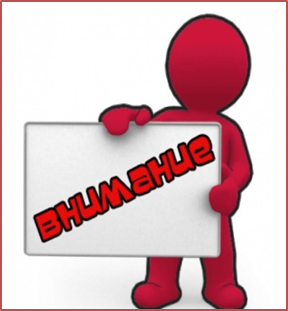 Государство гарантирует работникам защиту их права на труд в условиях, соответствующих требованиям охраны труда. Условия труда, предусмотренные трудовым договором, должны соответствовать требованиям охраны труда.	На время приостановления работ в связи с приостановлением деятельности или временным запретом деятельности вследствие нарушения требований охраны труда не по вине работника за ним сохраняются место работы (должность) и средний заработок. На это время работник с его согласия может быть переведен работодателем на другую работу с оплатой труда по выполняемой работе, но не ниже среднего заработка по прежней работе.	При отказе работника от выполнения работ в случае возникновения опасности для его жизни и здоровья, за исключением случаев, предусмотренных ст. 220 ТК РФ и иными Федеральными Законами, работодатель обязан предоставить работнику другую работу на время устранения такой опасности.	В случае, если предоставление другой работы по объективным причинам работнику невозможно, время простоя работника до устранения опасности для его жизни и здоровья оплачивается работодателем.	В случае необеспечения работника в соответствии с установленными нормами средствами индивидуальной и коллективной защиты работодатель не имеет права требовать от работника исполнения трудовых обязанностей и обязан оплатить возникший по этой причине простой.Отказ работника от выполнения работ в случае возникновения опасности для его жизни и здоровья вследствие нарушения требований охраны труда либо от выполнения тяжелых работ и работ с вредными и (или) опасными условиями труда, не предусмотренных трудовым дог-ром, не влечет за собой привлечения его к дисциплинарной ответственности, поскольку, согласно статье 380 ТК РФ, преследование работников за использование ими допустимых законодательством способов самозащиты трудовых прав запрещается.
Гарантии государства
В целях предупреждения и устранения нарушений законодательства об охране труда государство обеспечивает организацию и осуществление государственного надзора и контроля за соблюдением требований охраны труда и устанавливает ответственность работодателя и должностных лиц за нарушение указанных требований.	На работах с вредными и (или) опасными условиями труда, а также на работах, выполняемых в особых температурных условиях или связанных с загрязнением, работникам за счет средств работодателя выдаются сертифицированные средства индивидуальной защиты, смывающие и обезвреживающие средства в соответствии с нормами, утвержденными в порядке, установленном Правительством Российской Федерации. На работах с вредными условиями труда работникам выдаются бесплатно по установленным нормам молоко или другие равноценные пищевые продукты. На работах с особо вредными условиями труда предоставляется бесплатно по установленным нормам лечебно-профилактическое питание.Обеспечение санитарно-бытового и лечебно-профилактического обслуживания работников организаций в соответствии с требованиями охраны труда возлагается на работодателя: оборудуются санитарно-бытовые помещения, помещения для приема пищи, помещения для оказания мед. помощи, комнаты для отдыха в рабочее время и психологической разгрузки.Перевозка в лечебные учреждения или к месту жительства работников, пострадавших от несчастных случаев на производстве и профессиональных заболеваний, а также по иным медицинским показаниям производится транспортными средствами организации либо за ее счет.
Для всех поступающих на работу лиц, а также для работников, переводимых на другую работу, работодатель или уполномоченное им лицо обязаны проводить инструктаж по охране труда, организовывать обучение безопасным методам и приемам выполнения работ и оказания первой помощи пострадавшим.	Работодатель обеспечивает обучение лиц, поступающих на работу с вредными и (или) опасными условиями труда, безопасным методам и приемам выполнения работ со стажировкой на рабочем месте и сдачей экзаменов и проведение их периодического обучения по охране труда и проверку знаний требований охраны труда в период работы.	Финансирование мероприятий по улучшению условий и охраны труда осуществляется за счет средств федерального бюджета, бюджетов субъектов РФ, местных бюджетов, внебюджетных источников. Работник не несет расходов на финансирование мероприятий по улучшению условий и охраны труда.В отраслях экономики, субъектах РФ, на территориях, а также в организациях могут создаваться фонды охраны труда.
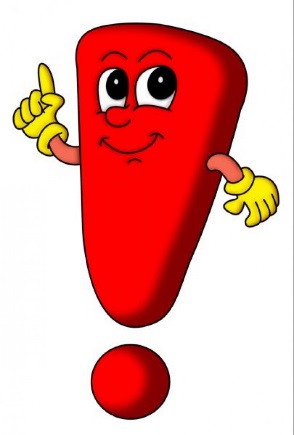 Консультационные пункты